Цель: просвещение родителей, повышение их психолого-педагогической компетентности в формировании личности  ребенка.
Задачи:
Осознание своего ребенка как личности; 
Побудить родителей к размышлениям об особенностях воспитания в их семье;
Развивать умения родителей видеть себя со стороны.
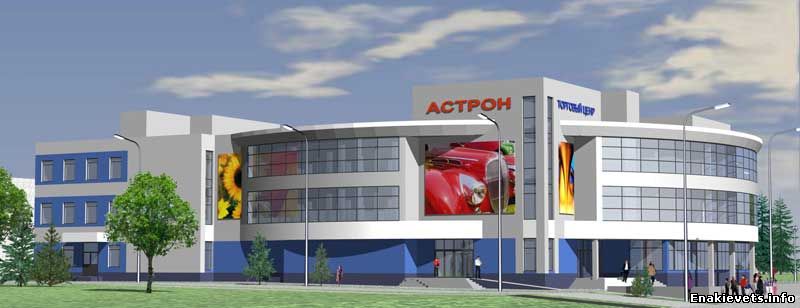 на 1-м этаже продаются товары с заведомым браком, низкого качества;
 на 2-м этаже продаются обычные товары средней цены и качества;
 на 3-м этаже продаются самые лучшие, качественные, добротные, шикарные вещи.
Как же помочь ребенку стать     уверенным?
1. Уважать его душевный настрой. 
 2. Проявлять уважение к намерениям.
 3. Дарить безусловную любовь.
 4. Помочь ребенку почувствовать собственную значимость .
 5. Помочь принять обучающую роль ошибок. 
 6. Содействовать формированию положительного образа «Я».
 7.  Давать выражать свои чувства открыто.
 8. Помогать ребенку верить в интуицию.
 9. Напоминать ребенку, что он вам нужен, необходим, играет   важную роль в вашей жизни.
10. Позволять ребенку расти в соответствии со своими физиологическими и личностными возможностями и способностями.
"Любя своих детей,
учите их любить Вас, не научите
- будете  плакать на старости лет 
- вот, по моему, одна из самых мудрых истин 
материнства и отцовства."


			В.А.Сухомлинский
Нужно помнить, что нет в мире плохого и хорошего. Все зависит от того, как ты на это смотришь.